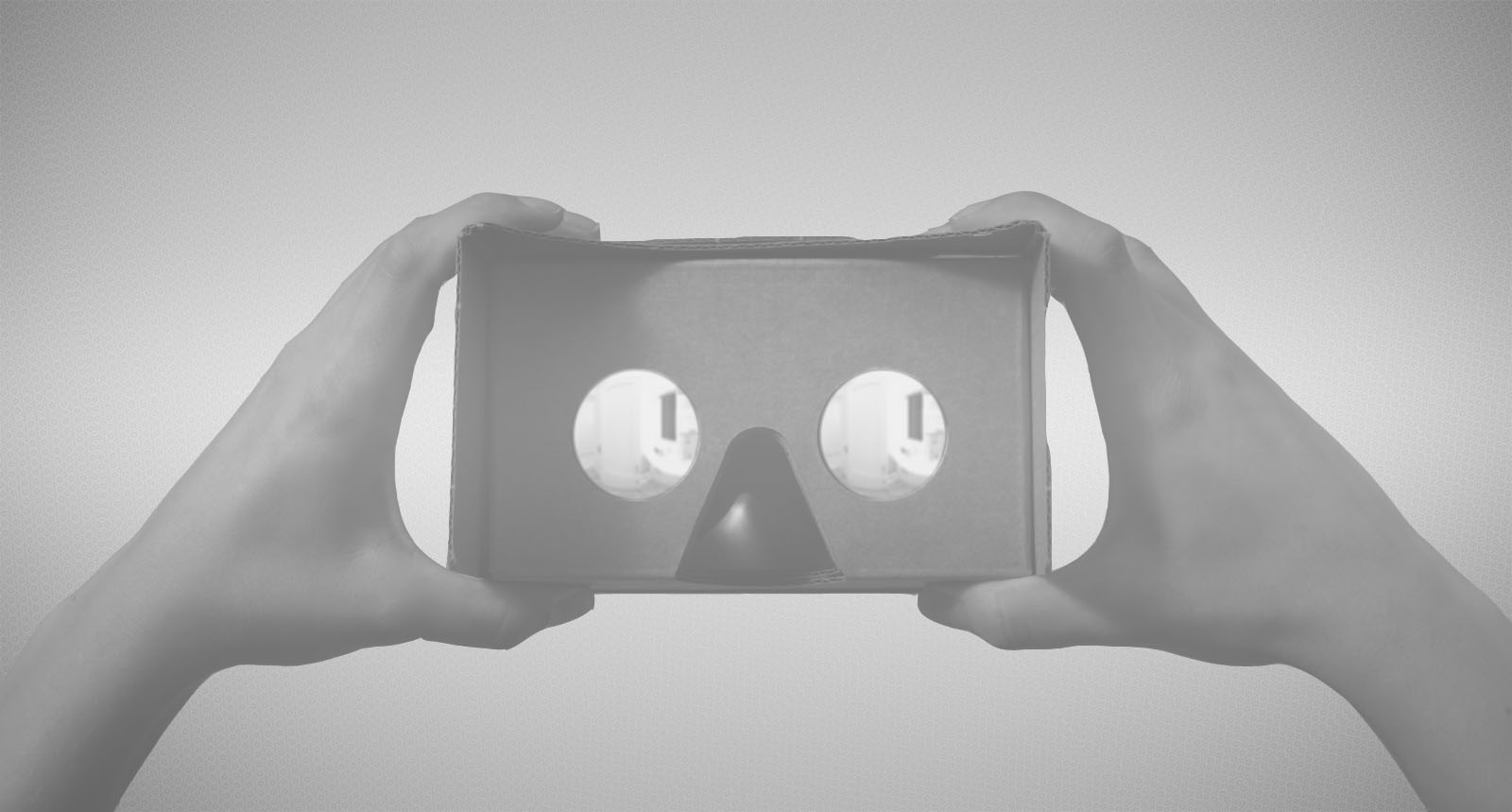 Virtual Pis: Previsualització virtual d’habitatges en 360º
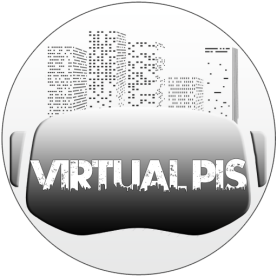 Josep Pascual Brea
¿QUÉ ÉS VIRTUAL PIS?
Virtual Pis és una nova empresa del sector immobiliari que incorpora la realitat virtual en les seves visites.
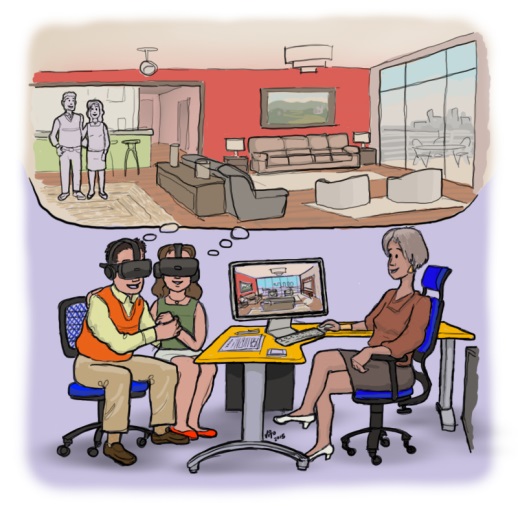 OBJECTIUS
Posar en pràctica tots els coneixements apresos en Disseny 3D
Dissenyar íntegrament l’interior d’un pis
Creació d’un recorregut virtual
Incorporar càmeres 360º
Realitat virtual immersiva mitjançant unes Google Cardboard
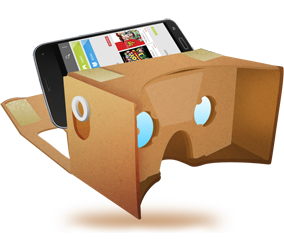 PLANIFICACIÓ
El projecte s’ha dividit en dues parts
DESENVOLUPAMENT
Els programes emprats per realitzar el recorregut virtual han sigut els següents:

Visio 2010
3dsMax 2016
Adobe Photoshop CS5
Adobe Premiere Pro CS5
YouTube App
DESENVOLUPAMENT
Plànol 2D inicial
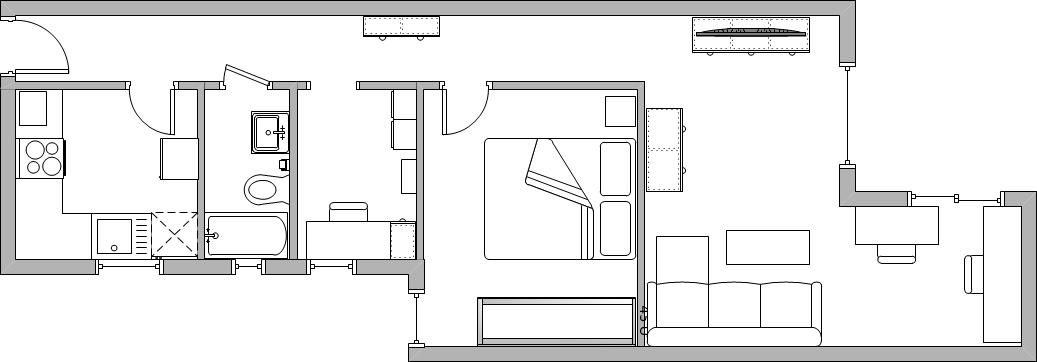 DESENVOLUPAMENT
Plànol 2D final
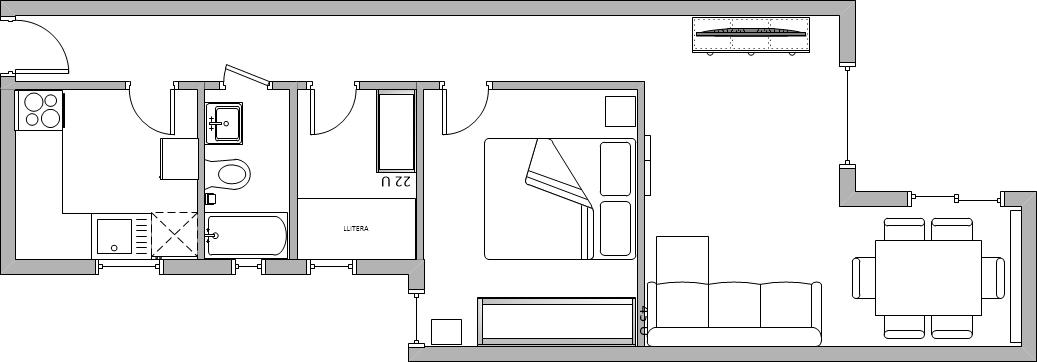 DESENVOLUPAMENT
Estrcutura
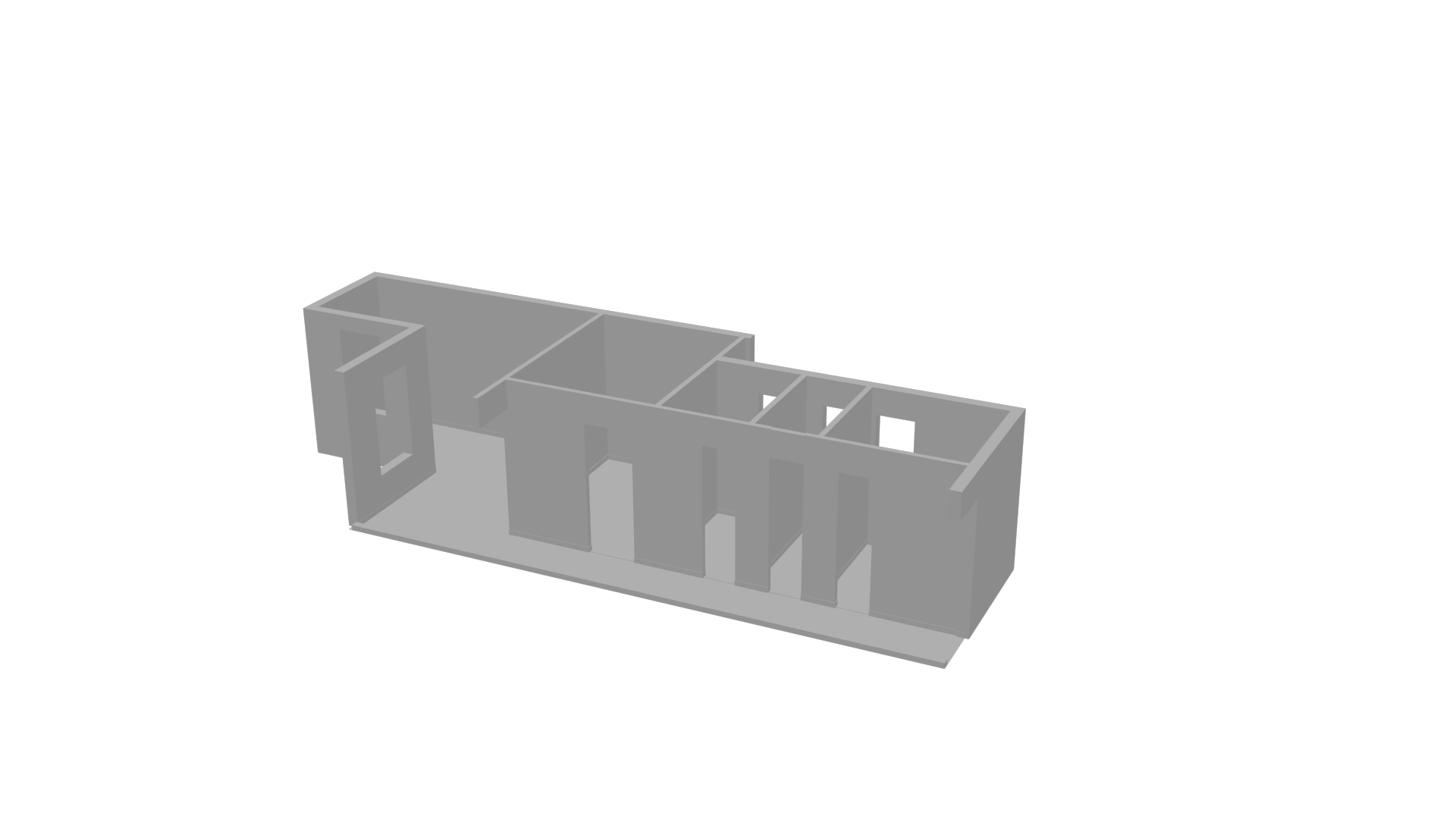 DESENVOLUPAMENT
Modelatge
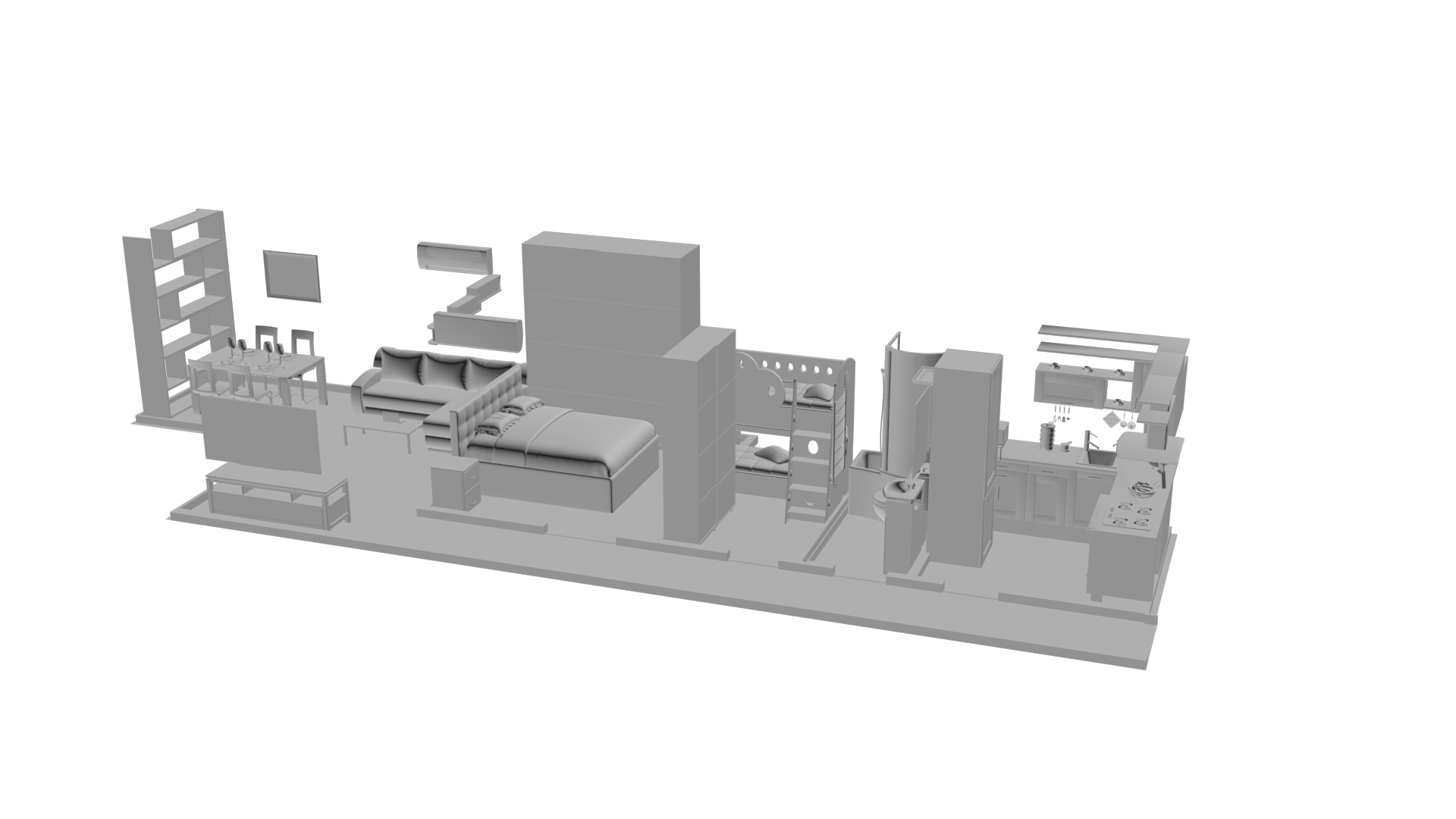 DESENVOLUPAMENT
Textures
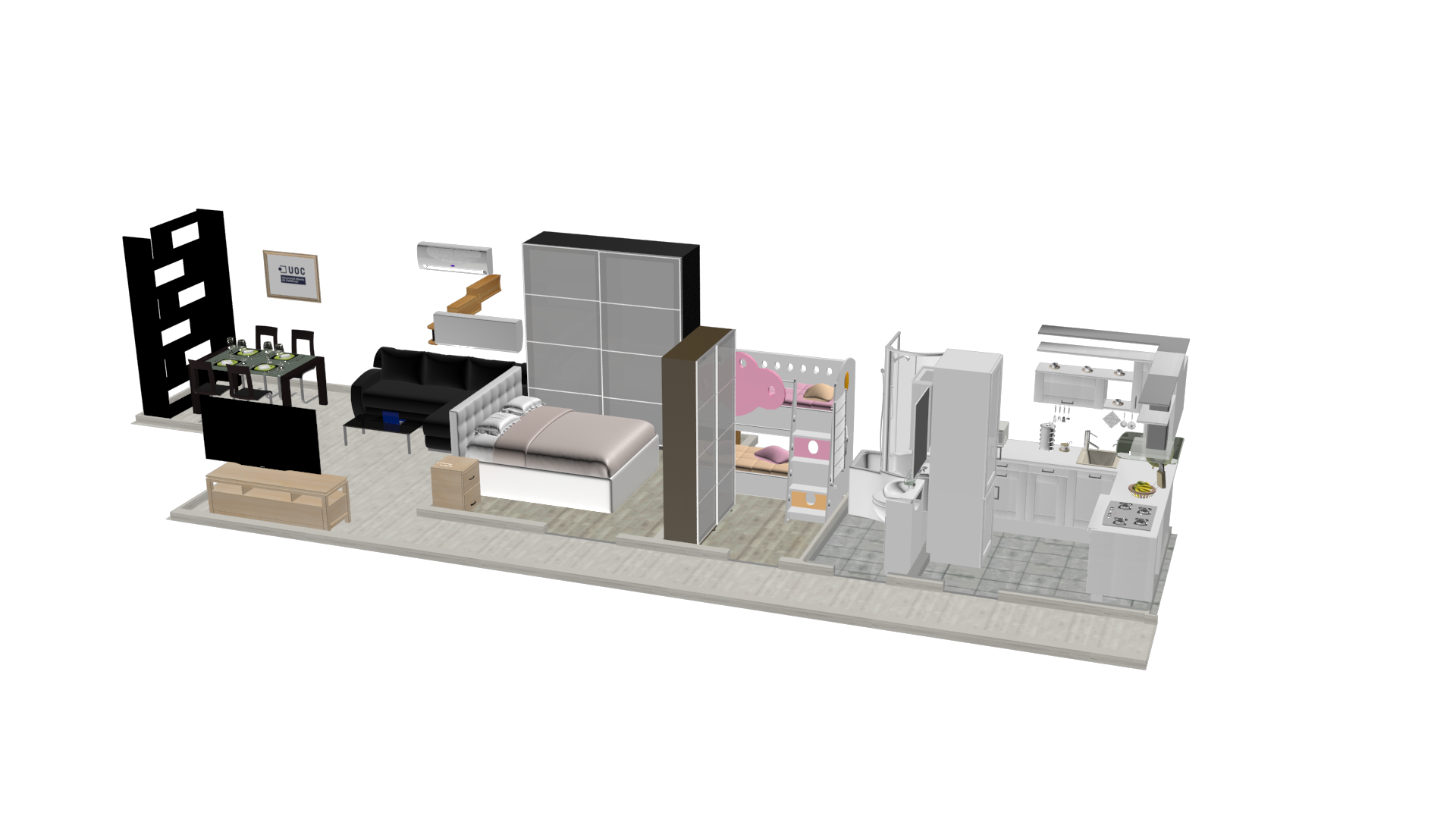 DESENVOLUPAMENT
Un cop s’aplica la il·luminació i s’utilitza el motor de render V-Ray, aquest és el resultat
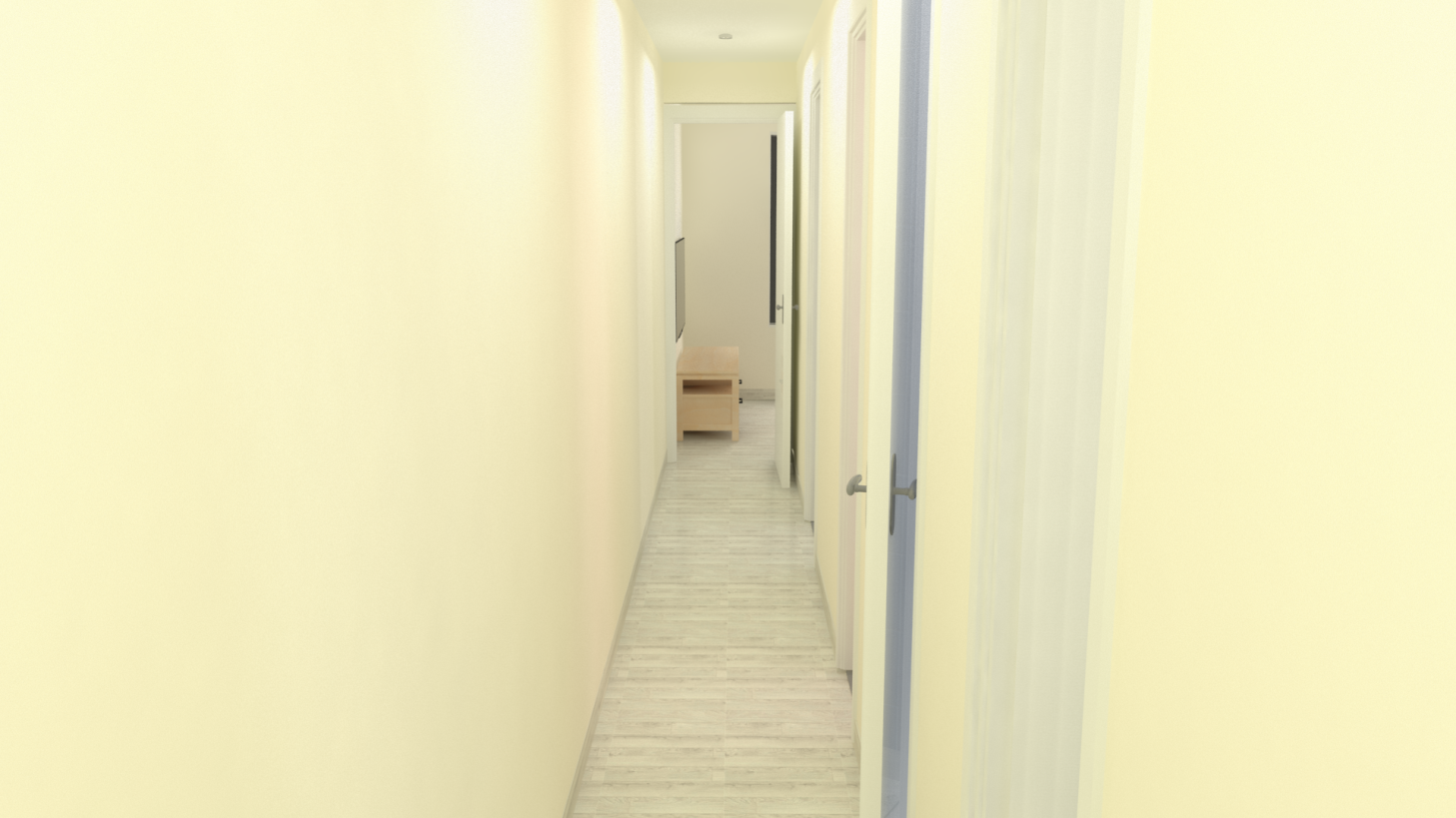 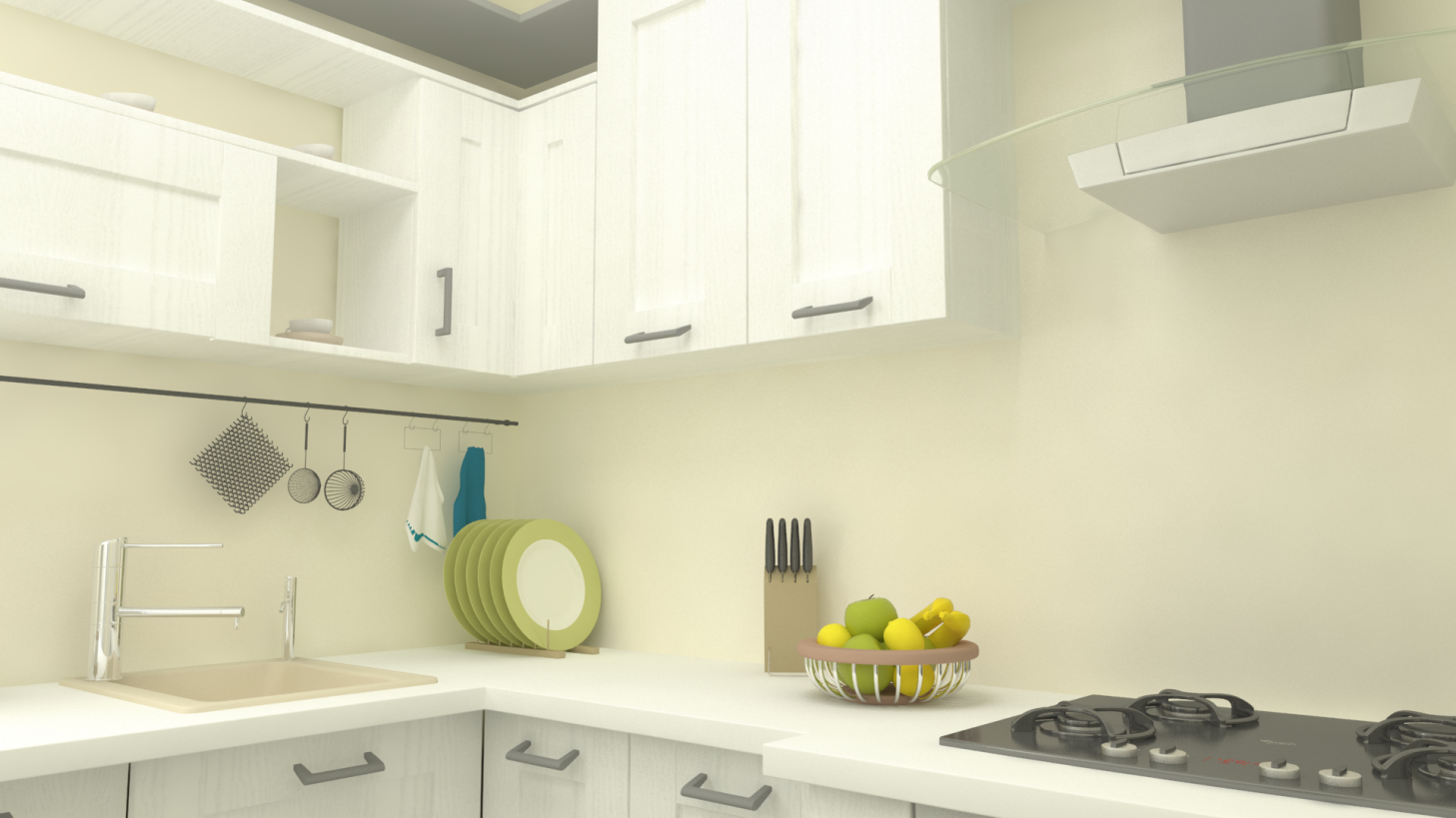 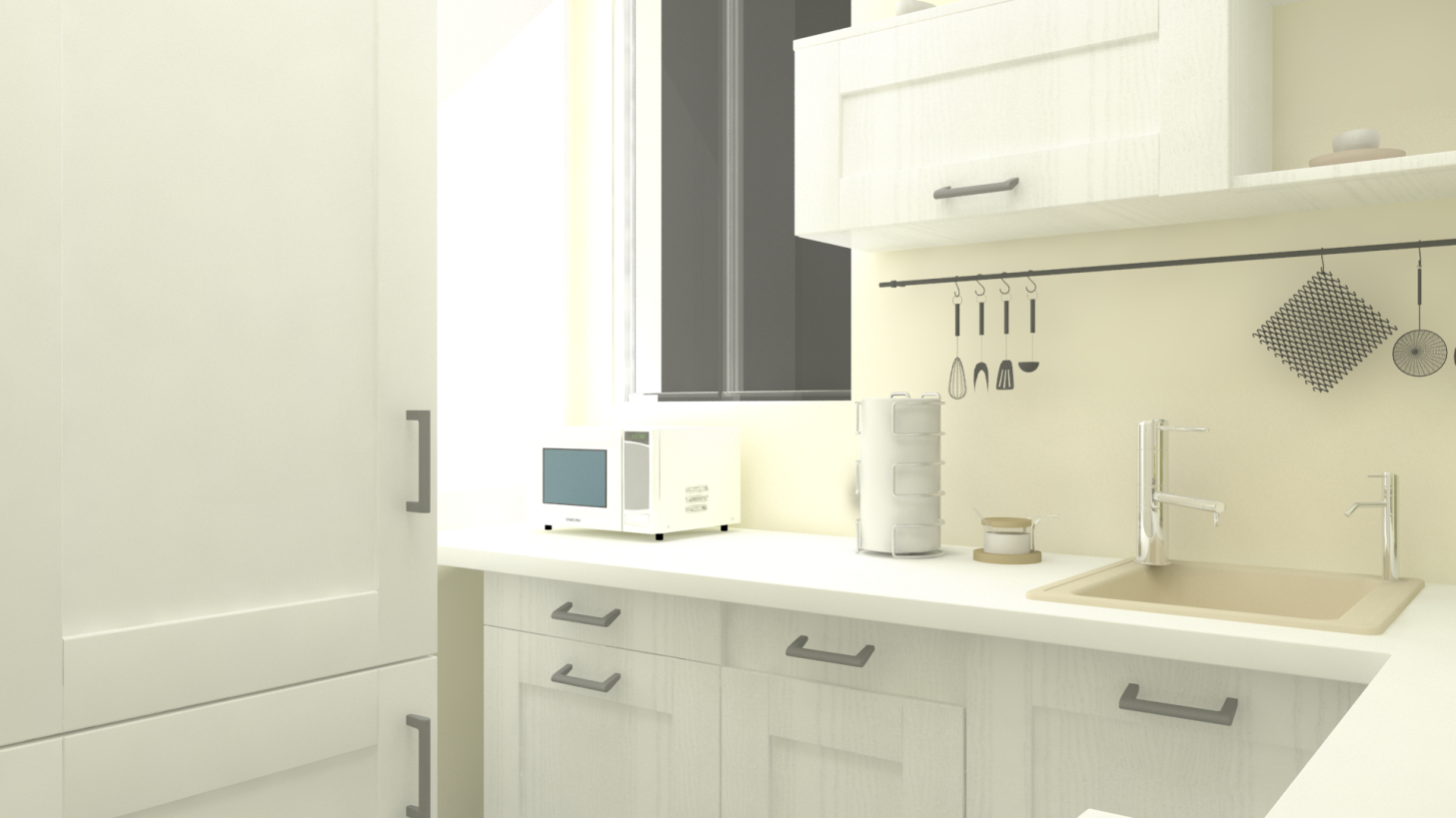 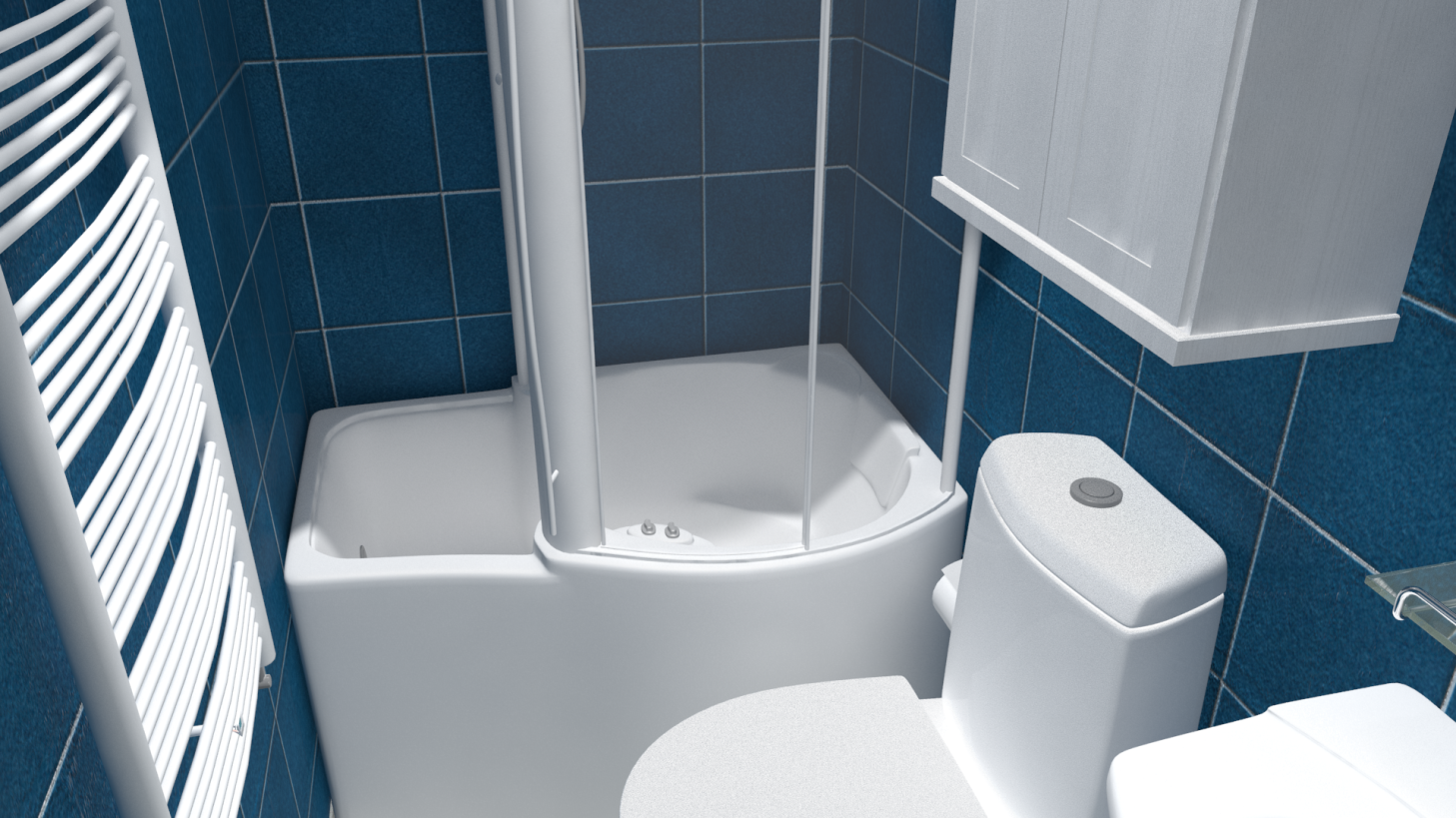 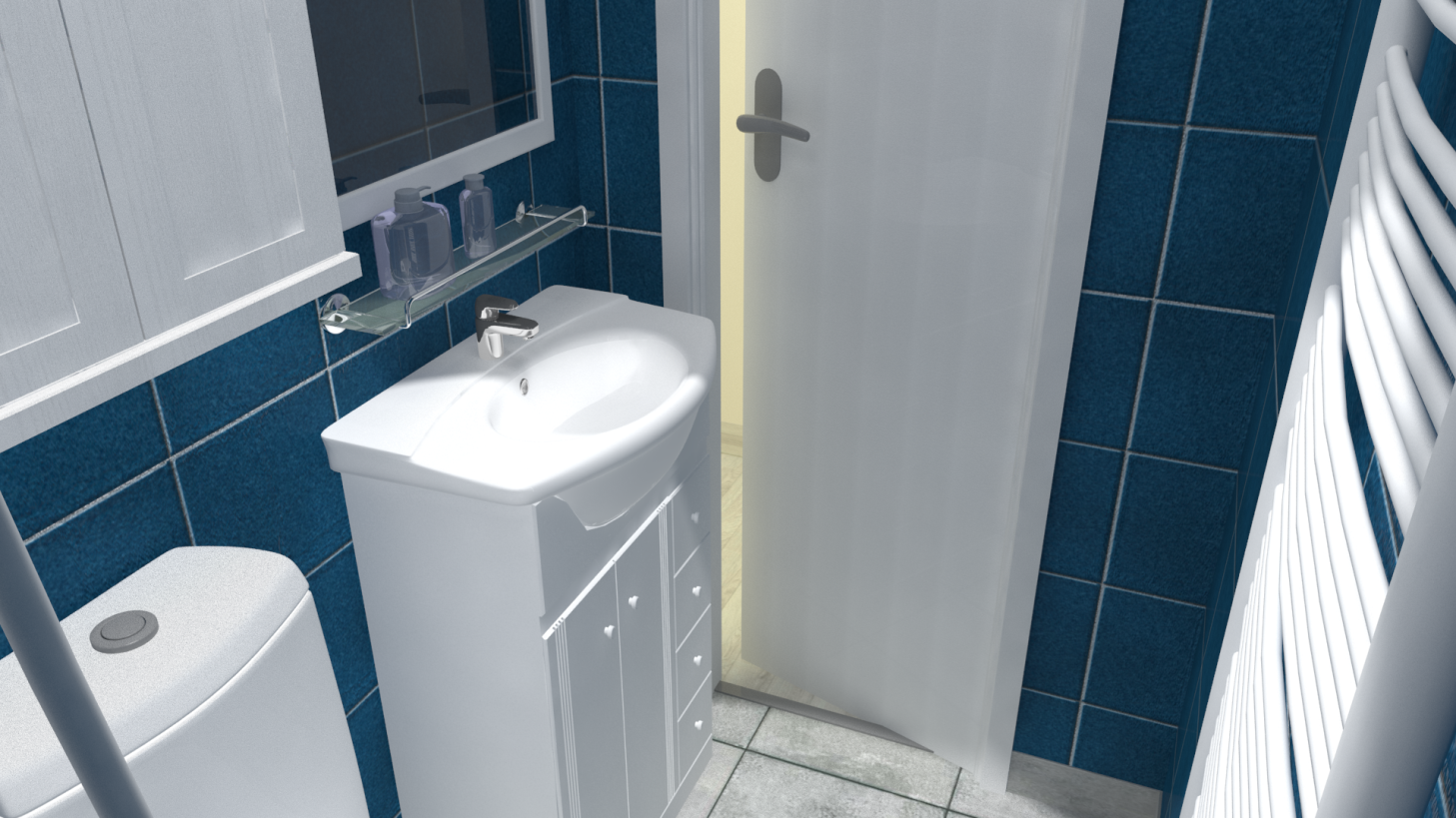 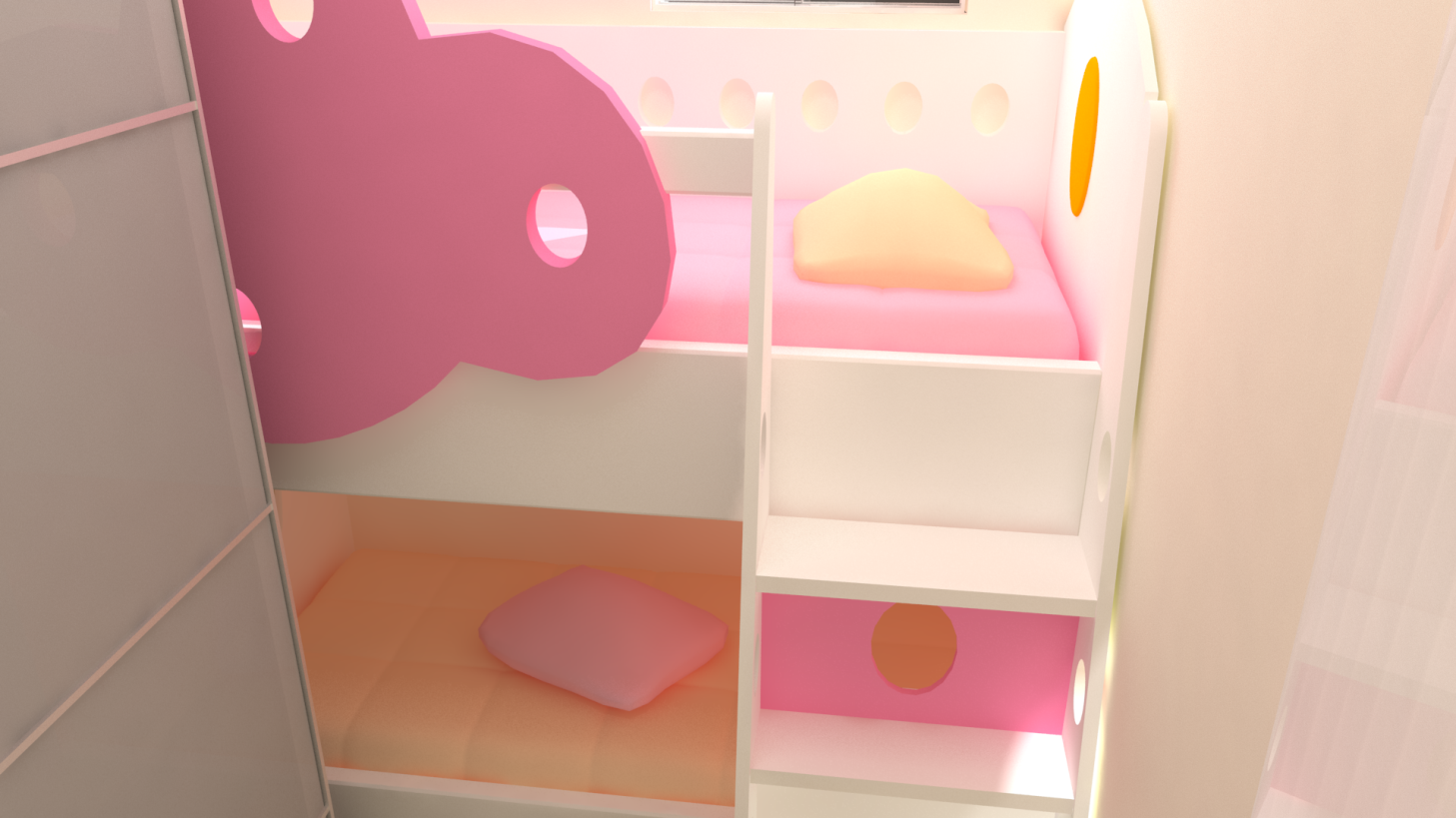 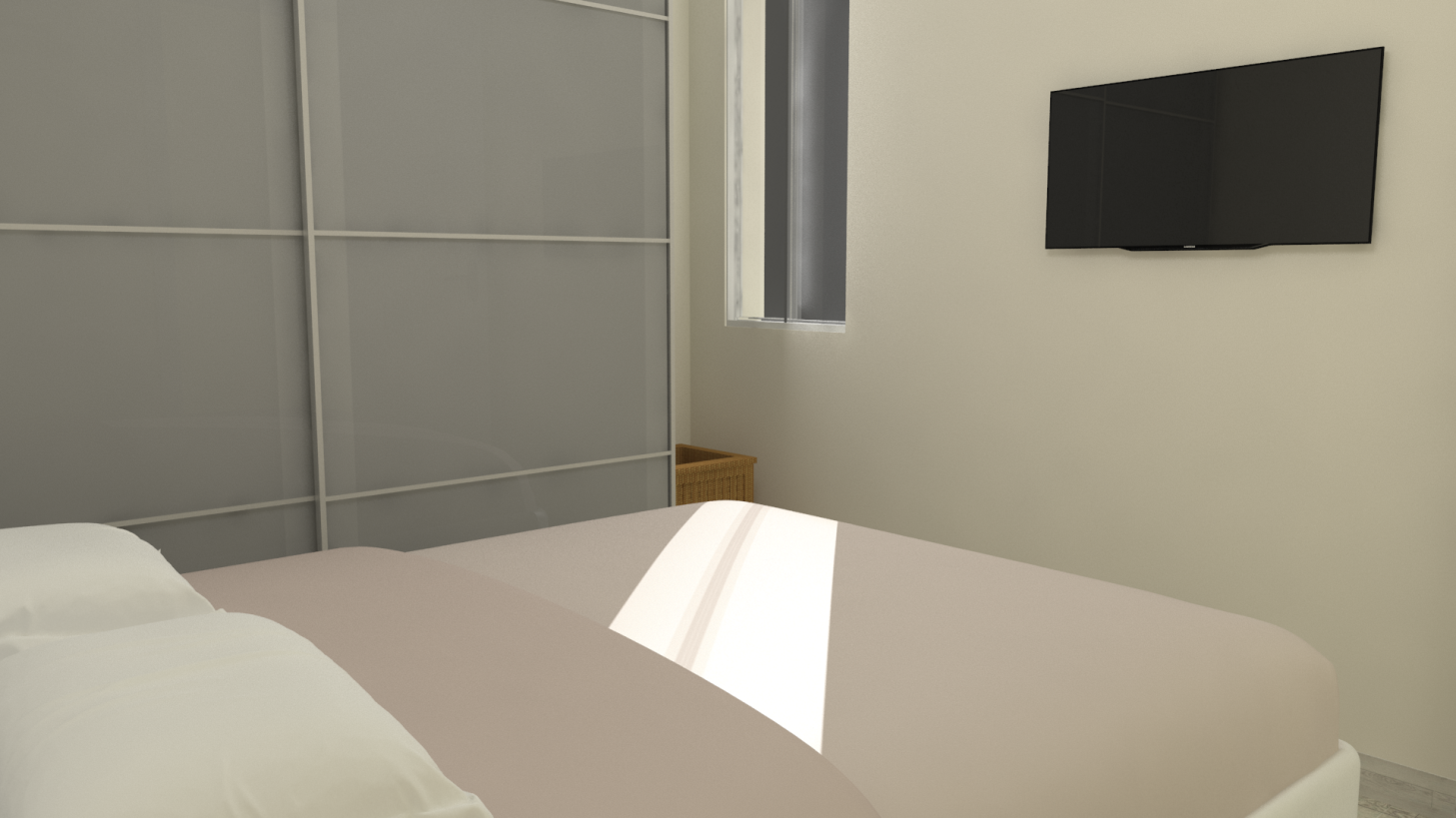 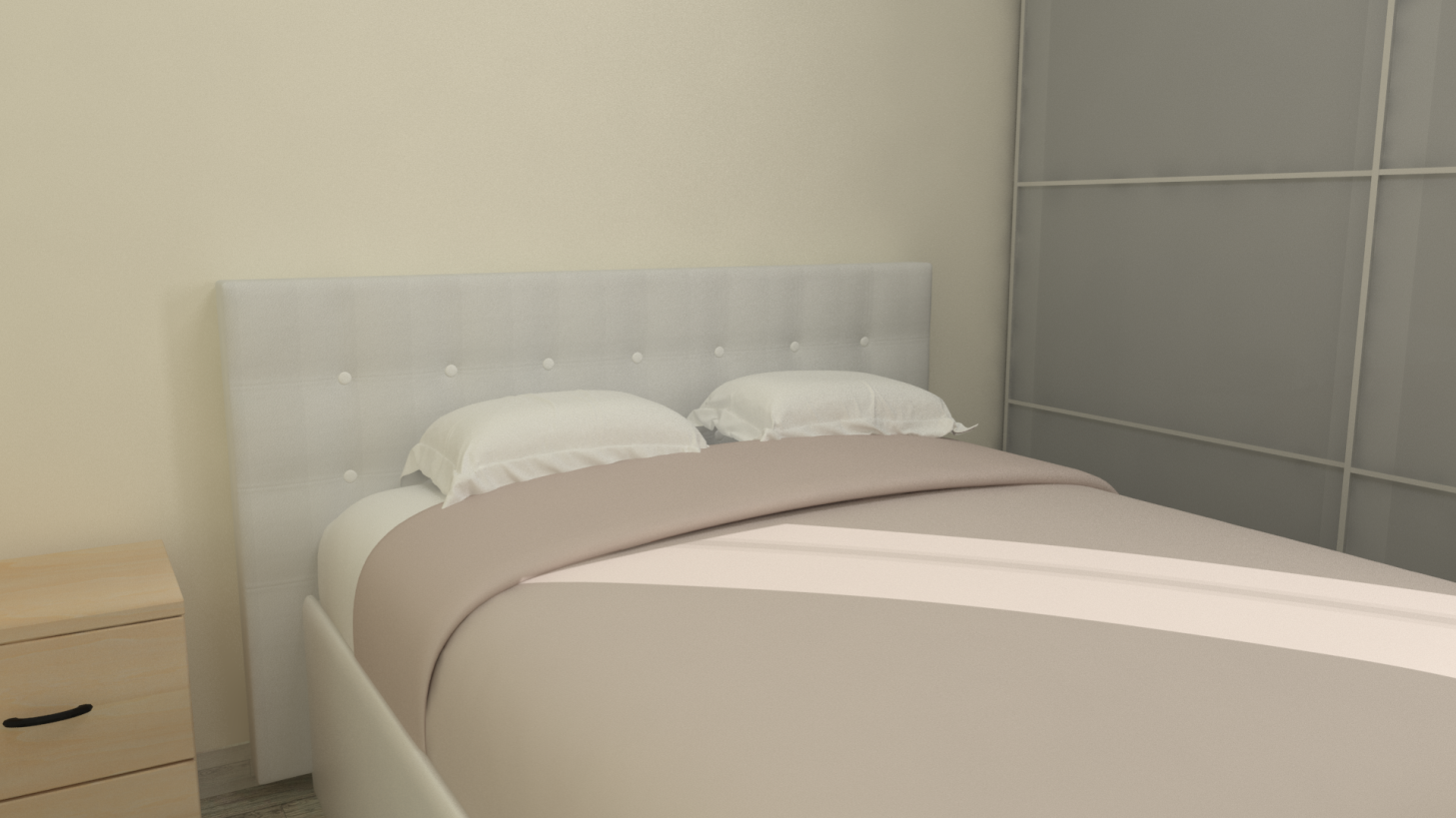 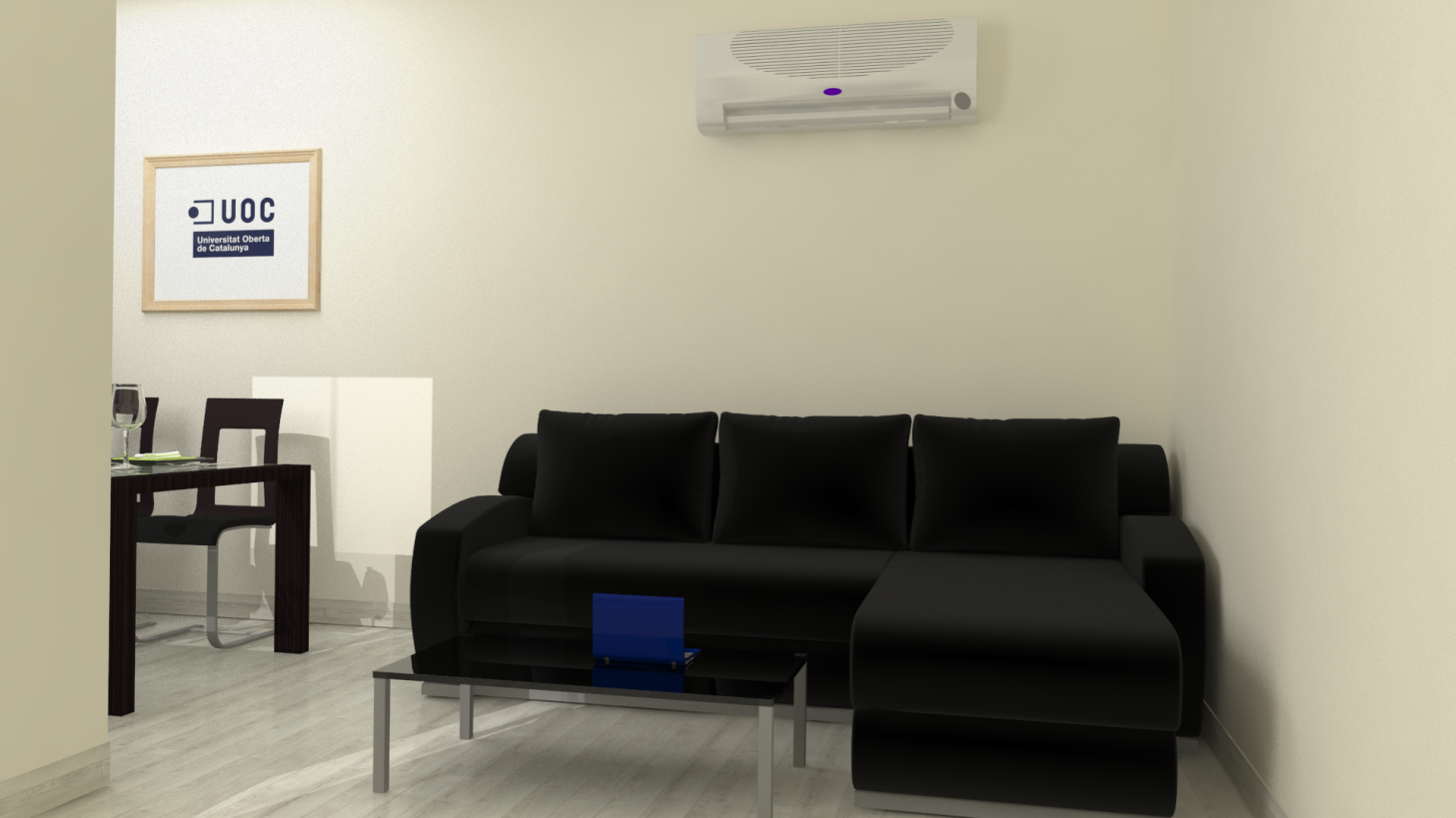 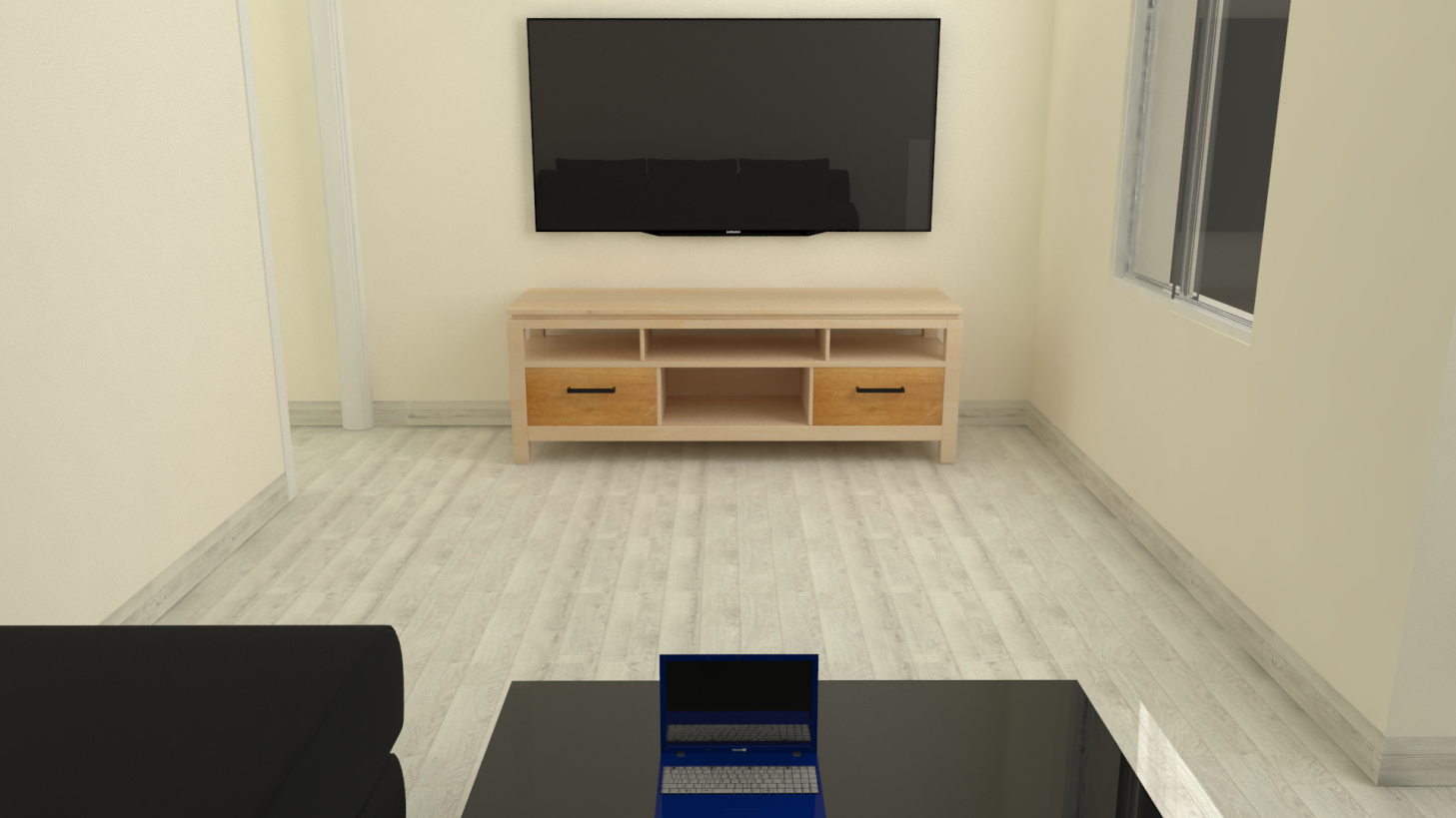 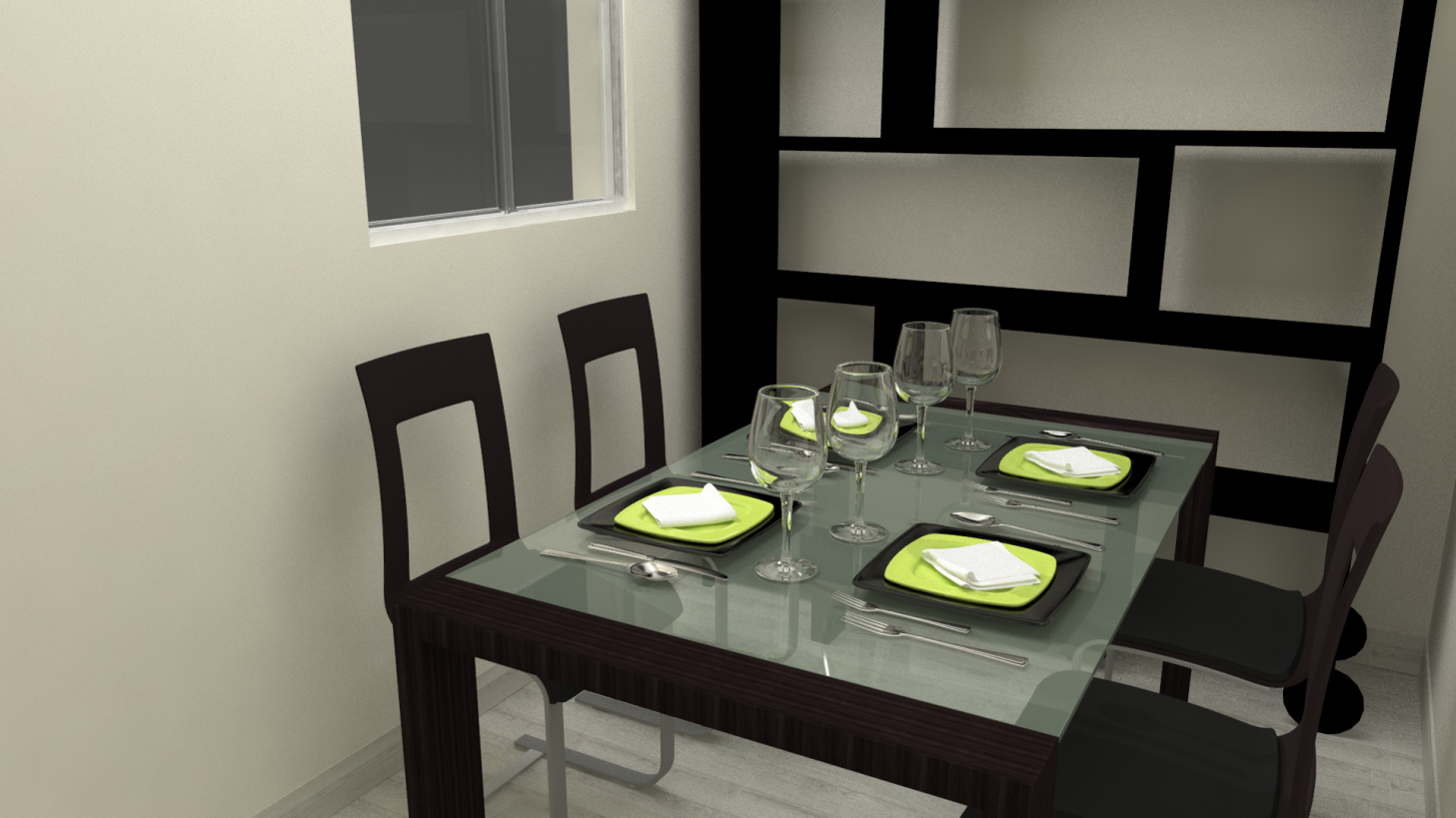 DESENVOLUPAMENT
El recorregut virtual s’ha generat mitjançant càmeres en 360º a una resolució de 1920x1080
La composició dels renders resultants s’ha realitzat mitjançant Adobe Premiere CS5
Postproducció del clip
RESULTAT
Per veure el recorregut virtual fes clic aquí
CONCLUSIONS
La realització del TFG m’ha ajudat a ampliar els meus coneixements en les narratives visuals 2D i 3D. 

Sense una bona planificació, aquest projecte no s’hagués pogut portar a terme.

Desprès de testejar amb diferents perfils, puc dir que la Realitat Virtual ha vingut per quedar-se, però com totes les noves tecnologies, necessita un temps d’adaptació.
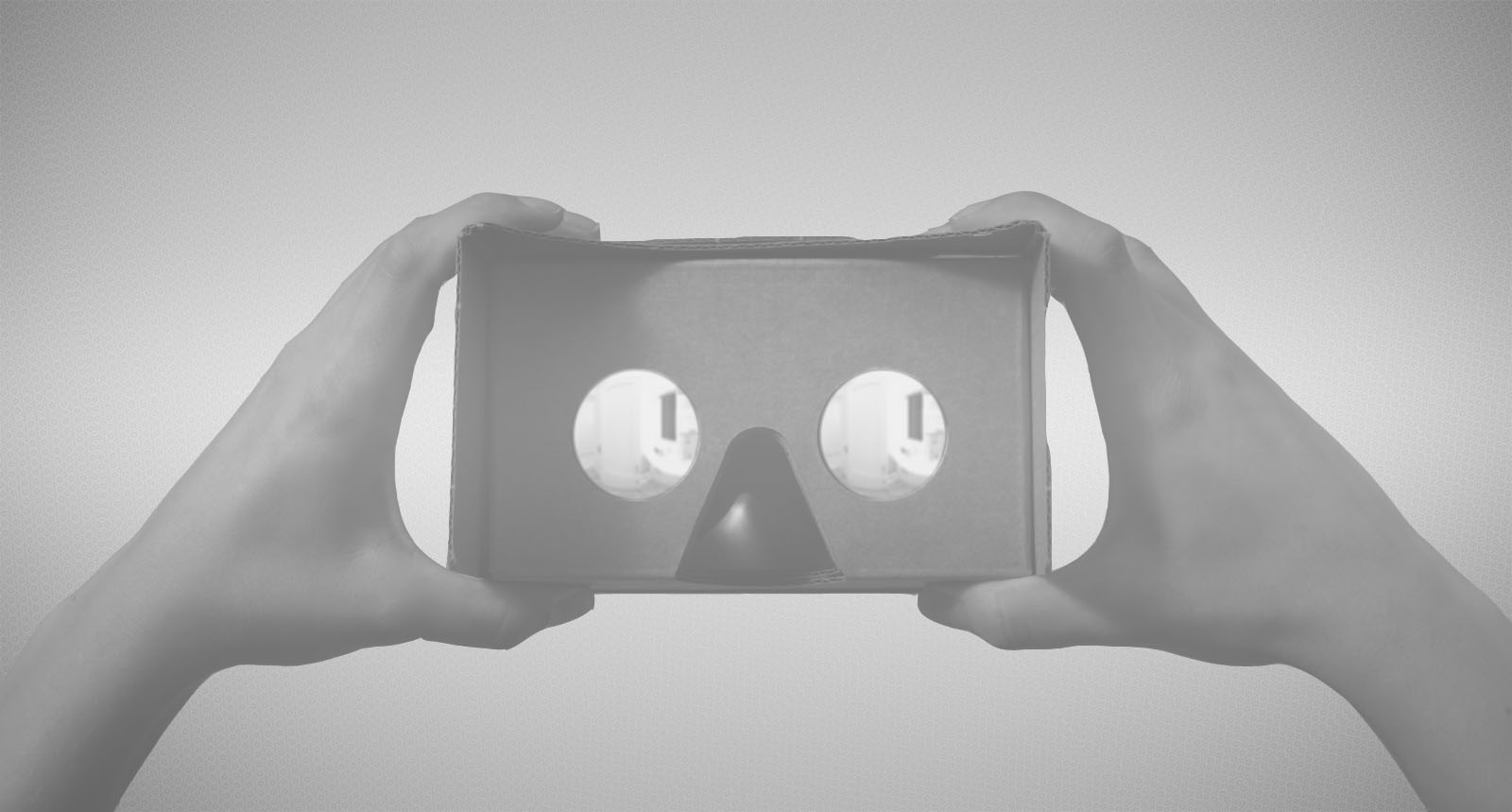 Autor: Josep Pascual Brea
Grau en Multimèdia
Narratives visuals 2D i 3D

Consultor: Andreu Gilaberte Redondo
Professor: Antoni Marín Amatller


Aquesta obra està subjecta a una llicència de Reconeixament-NoComercial-SenseObraDeribada 3.0 Espanya (CC BY-NC-ND 3.0 ES)
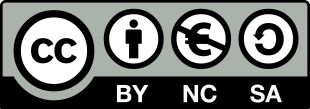